Лекция №4
План Лекции
Тепловое излучение и его характеристики
Закон Кирхгофа
Абсолютно черное тело
Законы теплового излучения абсолютно черного тела
Фотоэффект
Масса и импульс фотона
Двойственная природа света
Тепловое излучение и его характеристики
Тепловое излучение — передача энергии от одних тел к другим в виде электромагнитных волн за счёт их тепловой энергии.
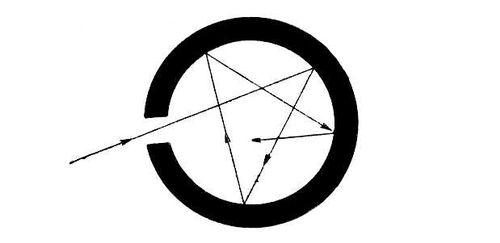 Характеристики теплового излучения
Закон Кирхгофа
Абсолютно черное тело
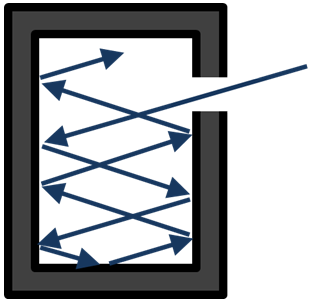 Законы теплового излучения абсолютно черного тела
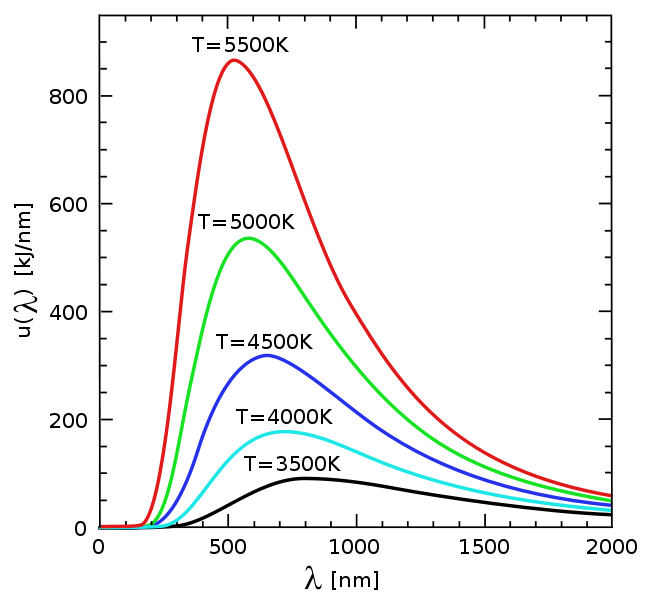